Biologické involuční změny
Kardiovaskulární systém
Respirační systém
Gastrointestinální trakt
Uropoetický systém
Vnitřní prostředí
Endokrinní systém
Imunitní systém
Pohybový systém
Poruchy zraku
Poruchy sluchu
Nervový systém
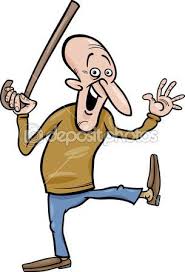 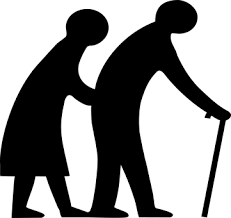 Změny
Stárnutí = přirozený proces, doprovázen početnými změnami

Fyziologické změny

Psychické změny

Sociální a osobnostní změny
Změny
Všechny oblasti mají úzkou souvislost. Negativní změna v jedné oblasti, může způsobit zhoršení i v oblastech dalších.

Naopak zlepšení v jedné oblasti bude přínos pro ostatní oblasti.

Tyto změny nastupují u každého jedince v jinou dobu.

Genetické faktory. 
Životní styl.
Kardiovaskulární systém
Změny KVS probíhají na úrovni funkčních a anatomických změn.
Nejvíce se změny projevují při zátěži.
Během intenzivní zátěže Hf stoupá méně než u mladších, tato věkem
podmíněná změna bývá přičítána slábnoucí schopnosti Hf reagovat na
zátěž.
klesá schopnost plnění komor
hypertenze
Hypertenzi dělíme do 3 stádií
1. stádium – pouze zvýšený krevní tlak

2. stádium – navíc změny na srdci (zvětšení levé komory), na ledvinách (výskyt bílkoviny v moči), na očním pozadí (zúžení cév)

3. stádium – přidružují se orgánová onemocnění
Hypertenze – zásady cvičení
pohybová aktivita je vhodná pouze pro 1. a 2. stádium !!!
pro hypertoniky není v žádném případě vhodná statická silová svalová činnost (nošení břemen, zvedání těžkých břemen, práce s rukama nad hlavou, posilování, úpolové sporty apod.)
nedoporučují se ani aktivity, při nichž dochází k psychickému vzrušení (činnosti závodního charakteru)
Hypertenze – zásady cvičení
doporučená cvičení by měla být vytrvalostního charakteru, např. rychlá chůze, cyklistika, lyžování, plavání
intenzita cvičení by měla dosáhnout 60 –75% maximální tepové frekvence (individualizace)
doporučená frekvence cvičení je 3 –5x týdně po dobu 30 min.
nezbytné jsou pravidelné kontroly krevního tlaku, a to nejen u lékaře, ale i při cvičení
Hypertenze
Pohybová intervence – musí respektovat výsledky zátěžového testu se záznamem EKG, měřením TK – stanovení individuální bezpečné tepové frekvence pro trénink.

Objektivní známky intenzity zatížení.

Subjektivní známky intenzity zatížení.
Respirační systém
Změny v respiračním systému se projevují změnami mechanických vlastností stěny hrudníku a plicní tkáně.
Nesprávné držení těla (hyperkyfóza hrudní) znesnadňuje práci dýchacího svalstva, a tím se zmenšuje i jeho výkonnost (HZS).
Zvyšuje se riziko onemocnění respiračního systému, k čemuž přispívá imunitní systém.
Hned po KVO je onemocnění dýchacího systému jedním z nejčastějších příčin úmrtí u seniorů.
Respirační systém
Tuhost hrudní stěny a plic.
Pokles plicních funkcí (zákl. fc. ventilace, respirace)
Pokles podílu elastické tkáně v plicích- snížení elasticity plic – ta přispívá k věkem podmíněnému vzestupu zbytkového objemu v plicích.
Maximální dechová kapacita klesá cca o 40 %.
Změny vyvolávají u seniorů při zátěži pocit únavy a zkrácení dechu.
Plicní reflexy (kašel) s věkem klesají 
                                 hromadění sekretů a rozvoj plicních zánětů
PA: pružnost hrudníku, dechová cvičení
Gastrointestinální trakt (GIT)
Funkce GIT se mění ve srovnání s ostatními systémy velmi málo.
Mírný pokles hybnosti žaludku a střev, produkce trávicích šťáv a vstřebávání potravy
GIT je více náchylný k chorobám, které mají komplexní charakter (obtížně diagnostikovány)
S rozvojem aterosklerózy možnost postižení břišních tepen a stoupá tak riziko komplikací cévního původu – zánět střev, zauzlení střev
PA – prevence aterosklerózy, cvičení vhodná na povzbuzení funkce střev a žaludku (jóga)
Ateroskleróza je neinfekční zánětlivé postižení cévní stěny, při kterém
dochází k ukládání tuku do stěny cév. Tepna se kvůli tomu zužuje a
zpomaluje a ztěžuje proudění krve.
Uropoetický systém
Klesá čistící schopnost ledvin
Klesá schopnost vstřebat důležité látky z prvotní moči (glukózu, vodu, sodík)

Vnitřní prostředí (veškerá mimobuněčná tekutina)
Vyšší věk není spojen u zdravých seniorů se změnami vnitřního prostředí, stoupá pouze při nemocích.
Choroby (srdeční selhání,diabetes, nemoci ledvin)- mohou nadměrně zatížit regulační systémy a přispět k rozvoji poruch vnitřního prostředí. Totéž i četné léky (antirevmatika, na odvodnění).
Snížený pocit žízně – zvýšené riziko dehydratace. Nutnost přijmout během 24 hod 2500ml tekutin (aby nebyly ledviny přetíženy, objem moči 1500ml + 500ml vody ztrácíme dechem, 500ml vody kůží).
Endokrinní systém
Klesá schopnost zpracovat glukózu – primární příčinou je odolnost vůči inzulinu ve tkáních, zejm. ve svalech.
DM II. typu je nejčastěji se vyskytující onemocnění ve starším věku (nad 70 let až 95 %).
Zmenšení štítné žlázy – stoupá výskyt snížené funkce (hypotyreóza) Příznaky hypotyreózy: tendence ke zpomalování srdeční činnosti a ke vzniku blokád zvyšujících riziko pádů, zácpa.
Pokles produkce hormonů (již kolem 50 roku).
– u Ž/ již v období menopauzy (snížení hladiny estrogenu)
u M/ v období andropauzy (snížení hladiny teststeronu)
Menopauza a andropauza představují nejvýznamnější věkem podmíněné endokrinní změny.
DM II. typu
Příčinou je inzulínová rezistence (horší citlivost svalů, jater a tukové tkáně na inzulín), nebo porucha sekrece inzulínu (tzv. inzulínová deficience). Nedostatek inzulínu je relativní a jeho koncentrace je normální, často i zvýšená. Často bývá dědičný a vyskytuje se u více jak 80 % diabetiků. Většinou vzniká po 40. roku jedince. Často je spojen s obezitou. Je to kombinace genetických predispozic a zevních faktorů (snižuje se fyzická aktivita a zvyšuje se příjem živin).
Komplikace způsobené diabetem
Postižení ledvin – diabetická nefropatie

Postižení oka – diabetická retinopatie 

Poruchy nervů

Onemocnění nohou (diabetická noha, amputace DK)
Výskyt IM u DM 2-4 vyšší
Význam PA
Vhodně zvolená PA vede k zvětšení svalové hmoty, ta je zásobárnou glykogenu. Z něj se může v případě poklesu glykémie uvolnit glukóza, proto dochází k menším výkyvům glykémie během dne a při cvičení. 
PA je významným prostředkem při redukci nadváhy, zejména u DM 2. typu. Navíc soustavný sportovní trénink zvyšuje citlivost buněk na inzulín.
Význam PA
Snižuje výskyt srdečně cévních komplikací
Zpomaluje rozvoj aterosklerózy
Snižuje hladinu krevních tuků i krevní tlak
Nejvhodnější prostředek k odstraňování stresu a napětí
Přiměřený pohyb zmírňuje pocit hladu
Zlepšení kondice a aerobní vytrvalost
Prokazatelný vliv úmyslného hubnutí (DM.II) na délku života
Doporučení
Cvičit po jídle, aby byla výchozí hladina cukru vyšší a mít u sebe vždy nějakou formu cukru.
Dodržovat pitný režim.
Při opakovaných potížích v souvislosti s pohybem vždy konzultovat s lékařem případné upravení dávek inzulínu. 
Při léčbě inzulínem kontrolovat glykémii před i po cvičení a zejména tehdy, je-li PA prováděna po dlouhé době, déle než hodinu a nebo s nezvyklou intenzitou.
ZÁSADY
Cvičební jednotka ve stejnou dobu (soulad fyzická zátěž, jídlo a podávání léků)
Spolupráce s diabetologem
Oznámit náplň další cvičební jednotky
Imunitní systém
Pokles imunitních funkcí má za následek vyšší výskyt infekčních chorob a zhoubných onemocnění.

Pohybový systém – velký problém změny postihující PA, brání 
v plnohodnotném prožívání života (postižením trpí až 70 % seniorů).
Klesá hustota kostí – ubývá cca o 1 % ročně, okolo 80 roku se zrychluje
(osteoporóza). Příčina: dědičné vlivy, nedostatek pohybu,nesprávná
výživa, u žen – úbytek pohlavních hormonů.
Nedostatek vápníku, větší sklon k lámavosti kostí.
Typické – zlomeniny obratlů, dolní části předloktí, krček kosti stehenní.
Pohybový systém
Elasticita šlach a vazů
Sarkopenie)
Artróza
Osteroartróza
Spondylartróza
Plochá noha
Zrakové poruchy
Postihují 1 ze 6 osob ve věku 75-84 let, u každého 4. seniora ve věku na 85 let.
degenerace žluté skvrny
šedý zákal
diabetické postižení sítnice (retinopatie)
zelený zákal
Zásady pro cvičení - Zrak
prostorová orientace
rovnováhové schopnosti, bezpečnost chůze
posílit taktilní a zvukové vnímání
kontraindikace: 
   skoky, tvrdé doskoky,prudké pohyby hlavou, kontaktní pohyb. hry, statické silové prvky
Sluch
Sluchové poruchy
Ztráta vnímání vysokofrekvenčních tónů – pomůcka sluchadla
Klinicky významná porucha sluchu – u 1/3 osob nad 65 let, u ½ osob nad 75 let.
Sociální a osobnostní změny
Úbytek sociálního kontaktu – ztráta profesní role
Odchod do důchodu – organizace volného času, nový smysl života
Změna rodinných vztahů – prarodiče, praprarodiče
Nesoběstačnost a závislost na jiných – pocit býti na obtíž
Sociální a osobnostní změny
Projevy sociálních změn ve stáří jsou velmi úzce spjaty se změnami psychického a fyzického charakteru. 

Jednou z podstatných sociálních změn, která výrazně ovlivňuje další život seniorů, je vznik nároku na starobní důchod. Vlivem toho dochází ke změně sociálních rolí, potřeb, životního stylu i ekonomického zajištění.
Sociální a osobnostní změny
Společenský život seniora ovlivňuje zejména snížená soběstačnost a změna sociální role. Senior tak často upadá do sociální izolace a ztrácí svoji identitu, neboť je pro něj obtížné přijmout fakt závislosti.

Mnohdy se bojí říct si o pomoc, protože nerad mění svůj životní styl a každý zásah zvenčí jej narušuje.
Sociální a osobnostní změny
Mnoho jedinců se těší na příchod důchodového období s vidinou věnování se aktivitám, na které dříve nezbýval čas. Avšak jakmile toto období přijde, neví, jak se s ním vyrovnat. Dochází totiž ke ztrátě profesní role, která do jisté míry určuje společenskou významnost a prestiž. 
Organizace času je najednou problematická, neboť dřívější hlavní náplň – práce již není, a tudíž se musí jedinec zaměstnat sám, což pro některé skýtá velký problém.
Sociální a osobnostní změny
Dochází také ke změnám v rodinných vztazích, kdy se může objevit nenaplněná role (či touha) stát se prarodičem.

Snížení úrovně funkční zdatnosti a neochota přijmout změny ve svém životě jsou mnohdy příčinou sociální izolace a neschopnosti navazovat nové kontakty
Sociální a osobnostní změny
V seniorském věku stoupá důležitost citové jistoty a bezpečí. 

To se projevuje větší fixací na blízké osoby, a to jak citové, tak fyzické.

Sociální a demografické trendy vedou k nárůstu počtu dospělých s rizikem osamělosti. Osamělost se pak může stát právě jedním z faktorů ovlivňujících vznik duševních a fyzických onemocnění.